Predicting Grain Yield Potential Using Corn Hybrids Having Improved Drought Tolerance
Eric C. Miller

Jeremiah L. Mullock, Jacob T. Bushong, and William R. Raun

NUE Conference
Sioux Falls, SD
August 5th, 2014
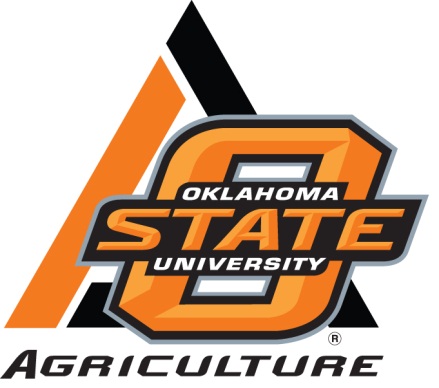 Drought
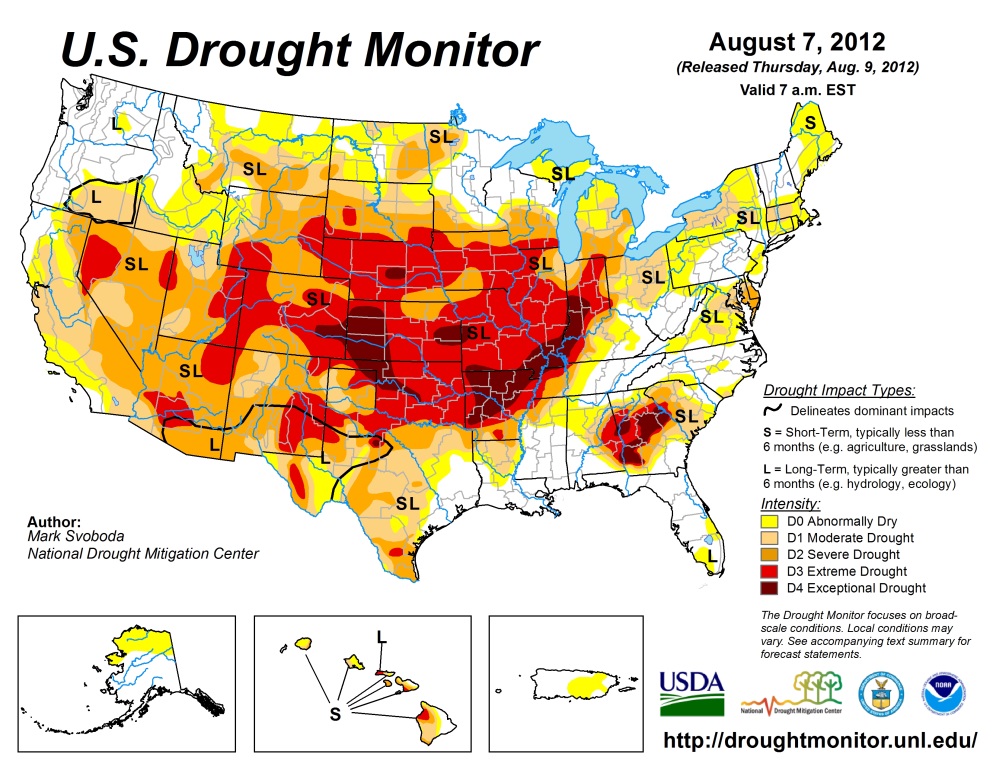 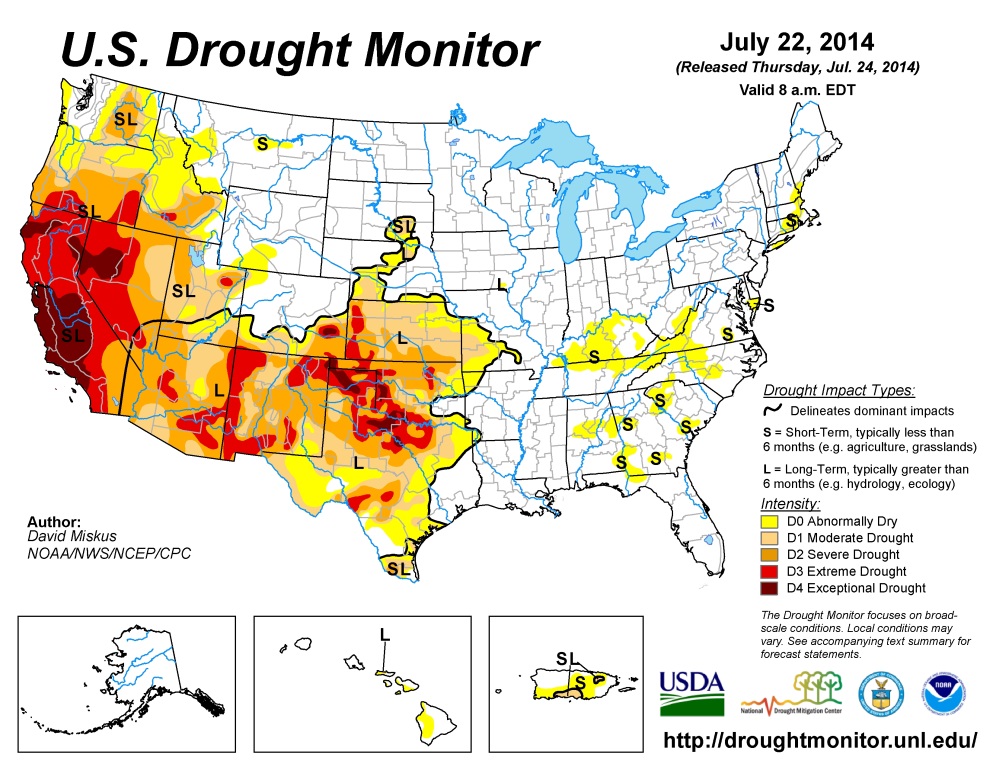 The 2012 drought, 597 counties in 14 states primary natural disaster areas (USDA, 2013).
$14 billion in crop insurance indemnity payments (Congressional Budget Office, 2013).
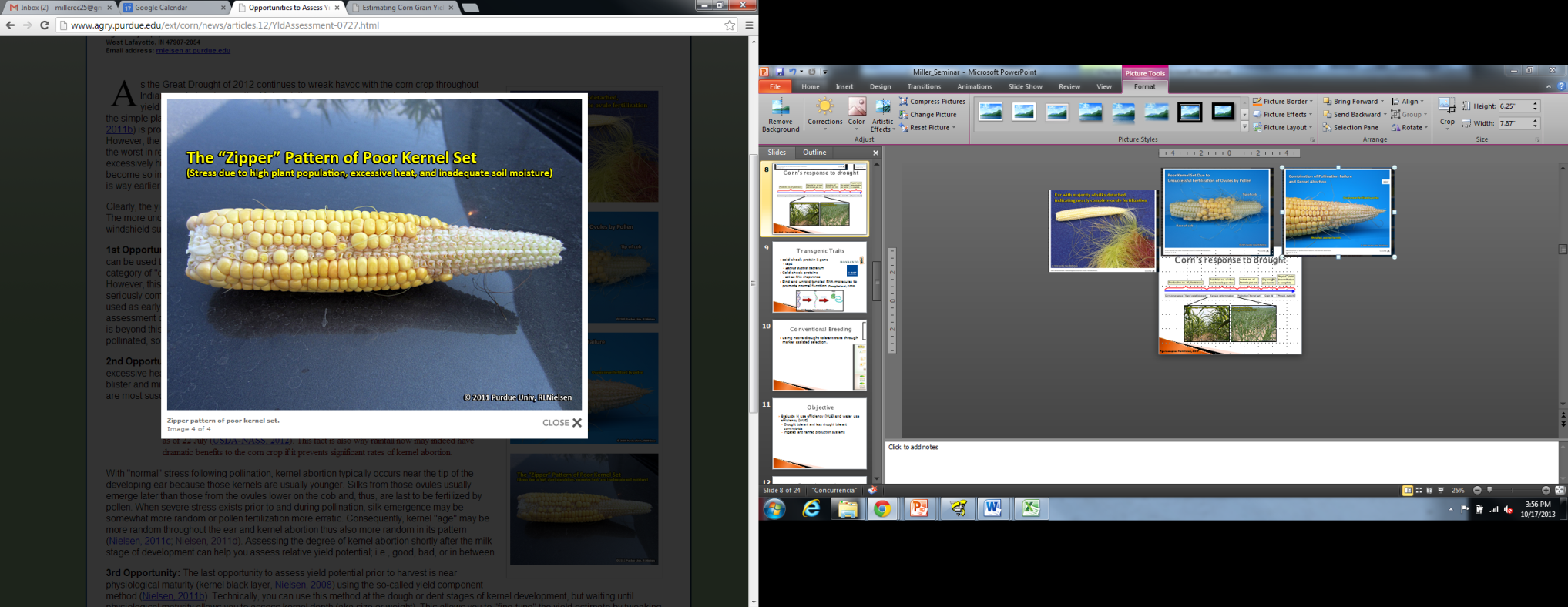 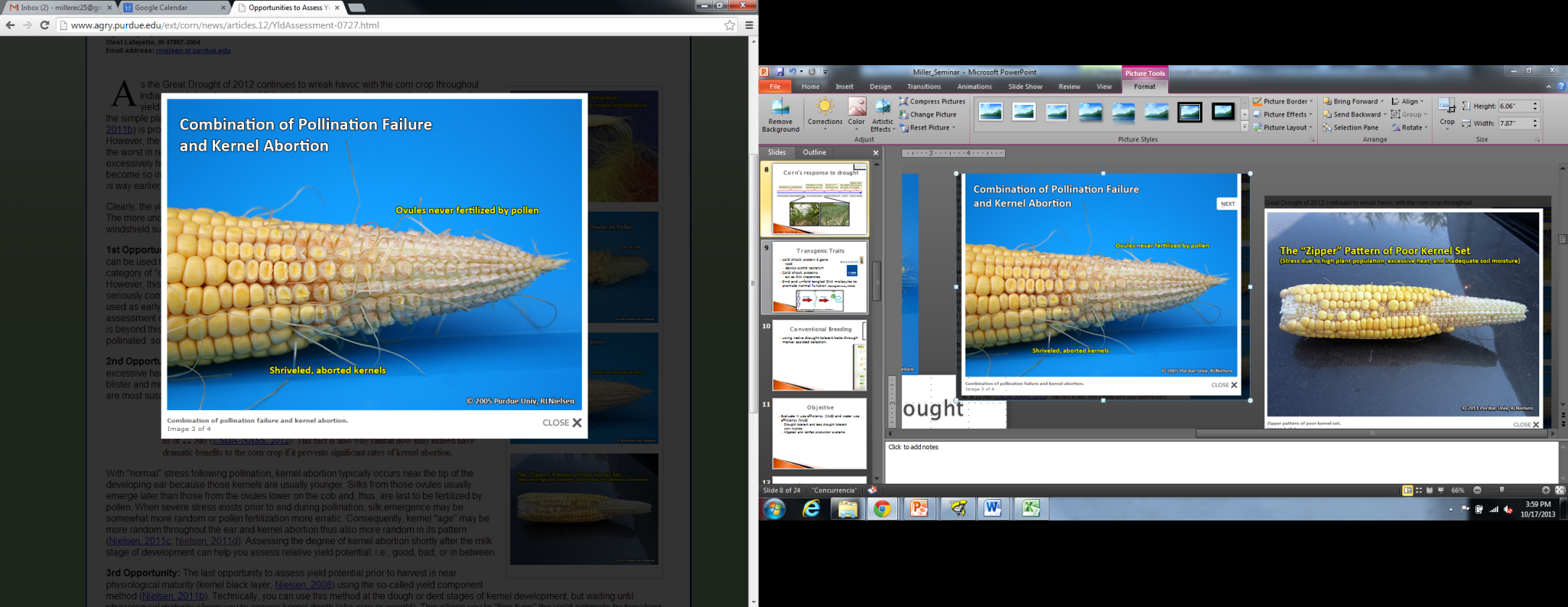 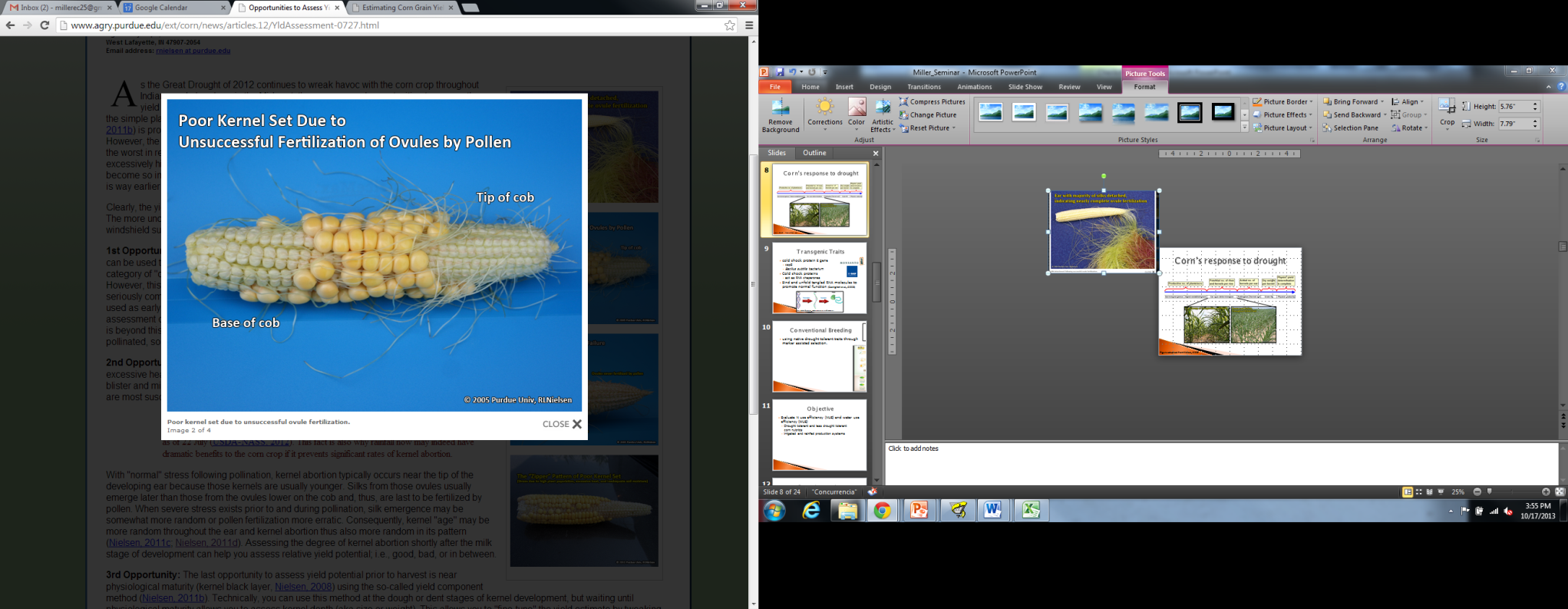 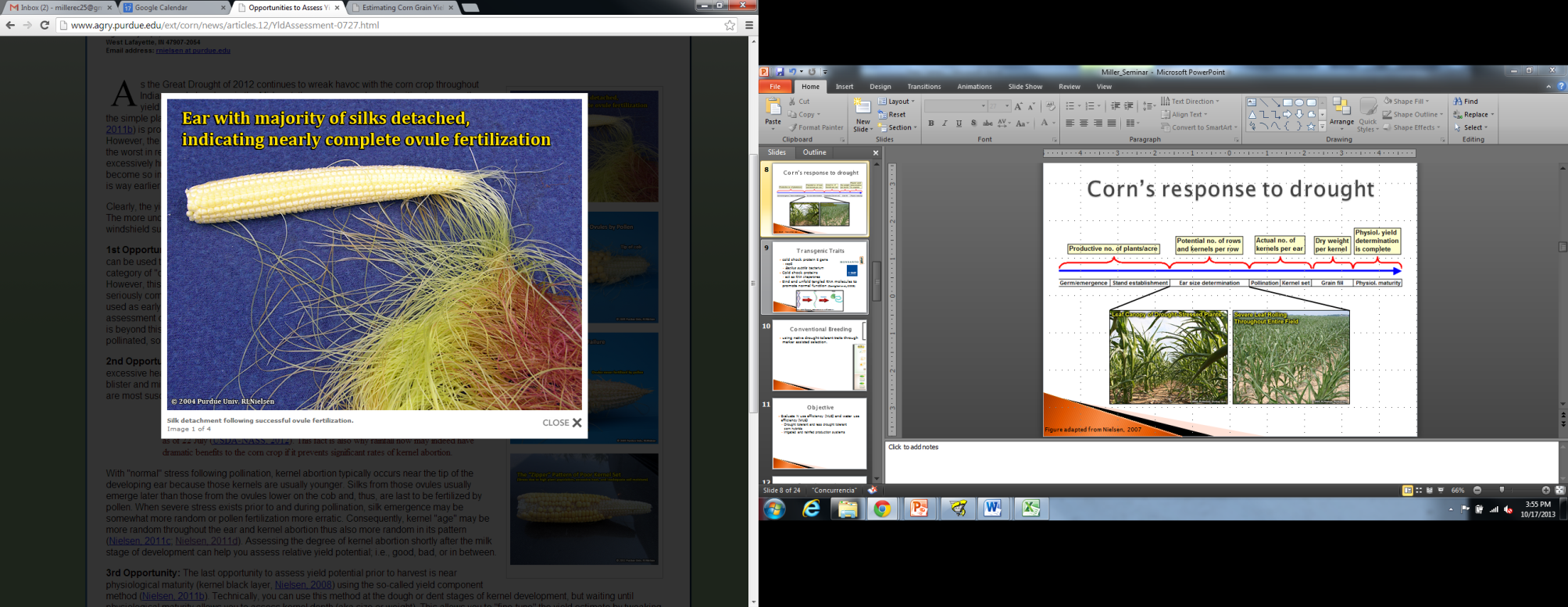 Drought effects on corn
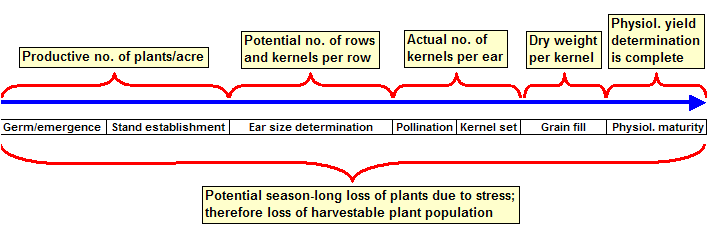 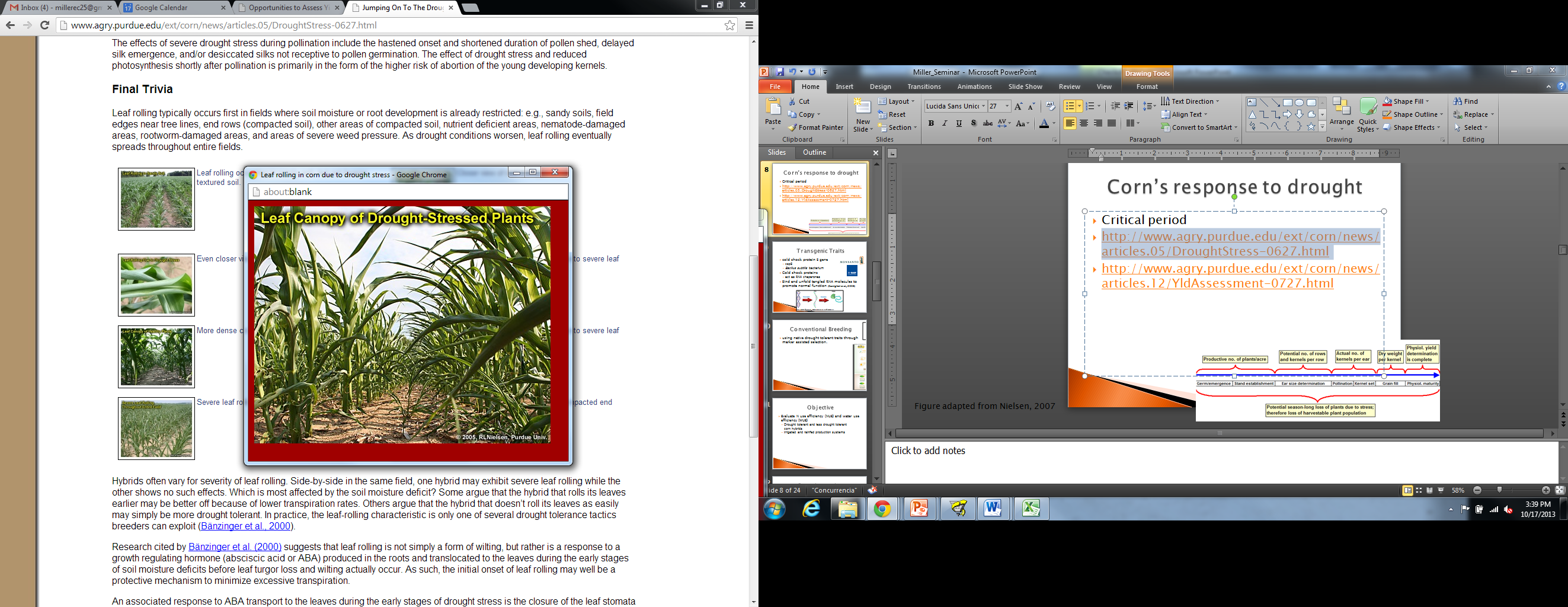 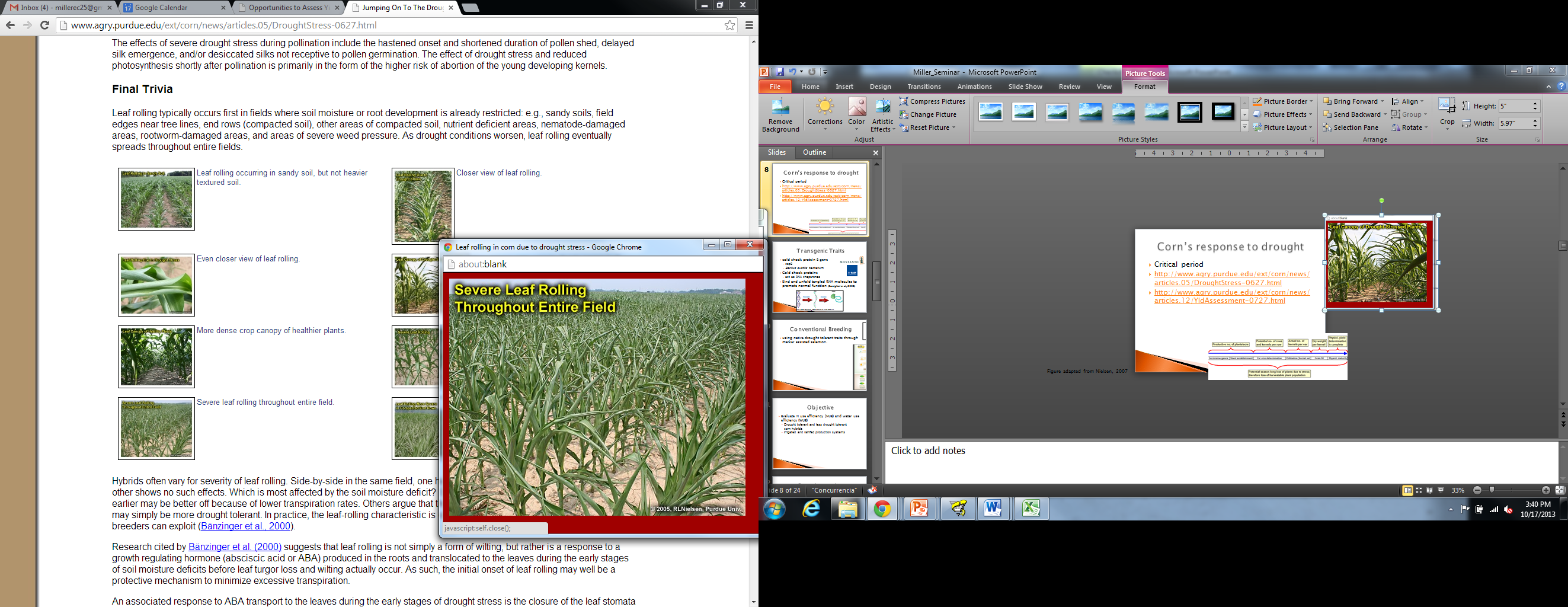 Figure adapted from Nielsen, 2007
Transgenic trait/GMO
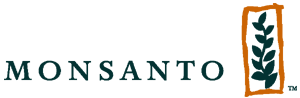 Cold shock protein B gene 
Called ‘cspB’
Bacillus subtilis bacterium
Cold shock proteins accumulate
Act as RNA chaperones 
Bind and unfold tangled RNA molecules to promote normal function (Castiglioni et al., 2008)
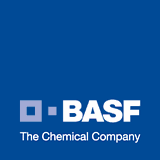 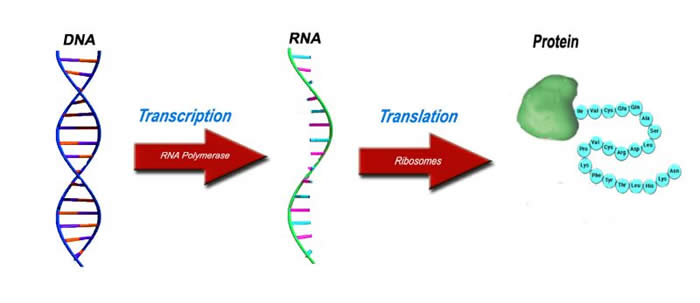 http://www.lhsc.on.ca/_images/Genetics/centraldogma.jpg
Conventional breeding
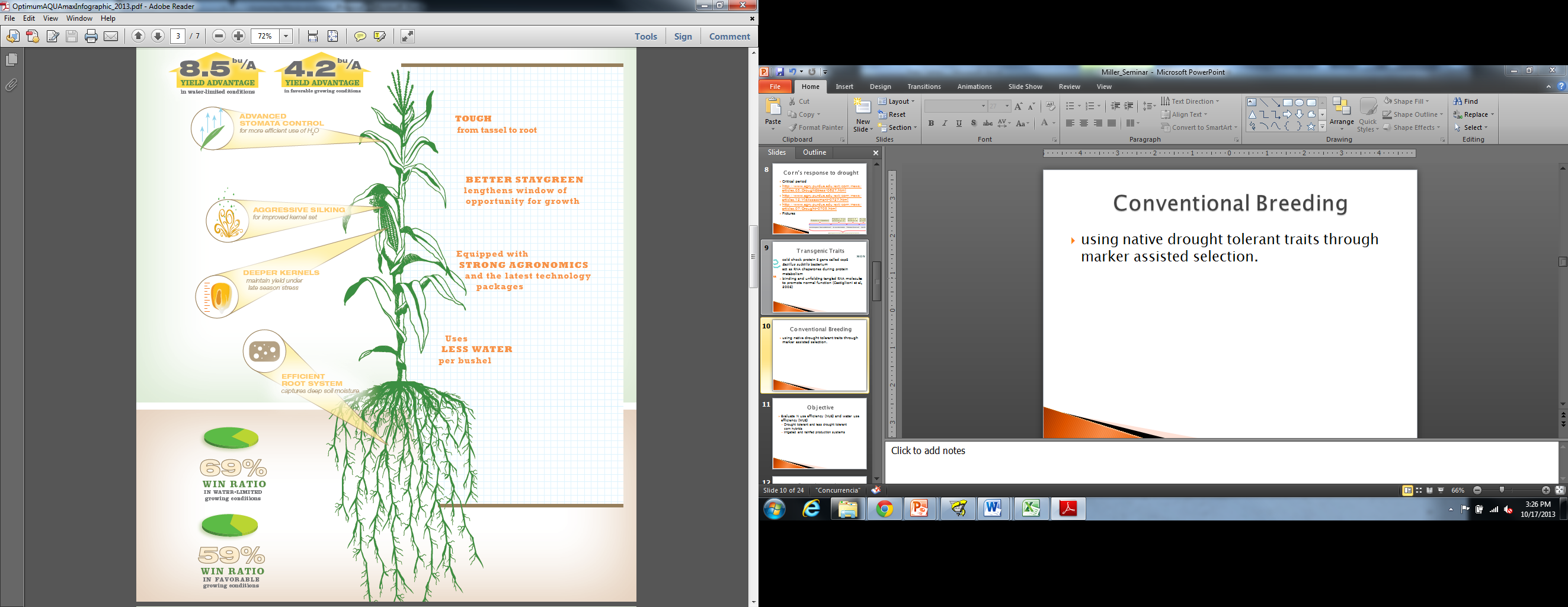 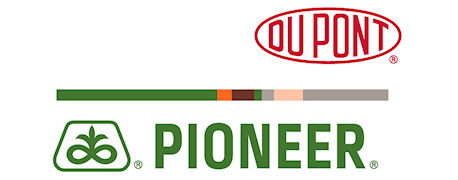 Express native drought tolerant traits using marker assisted selection (Butzen and Schussler, 2009)
OSU grain yield prediction approach
YP0 (kg ha-1) = 1291exp[(NDVIFP/Cumulative GDD)*2649.9]
GDD = [(TMax+Tmin/2)–Tbase
10 oC and 30 oC are threshold values

RI = NDVIN-Rich/NDVIFarmerPractice 

YPN (Mg ha-1) = YP0*RI

N Rate (kg ha-1) = YPN-YP0*0.0125/NUE
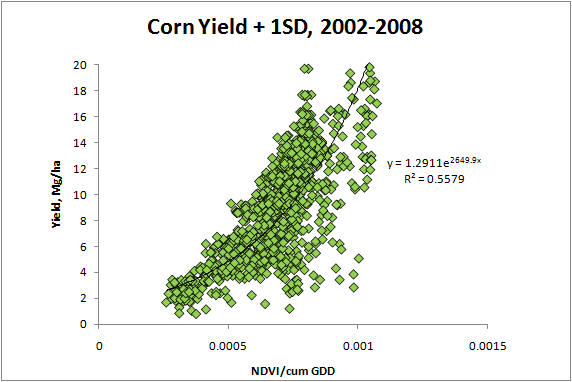 Objective
Evaluate grain yield potential 
Drought tolerant and less drought tolerant corn hybrids 
Irrigated and rainfed production systems
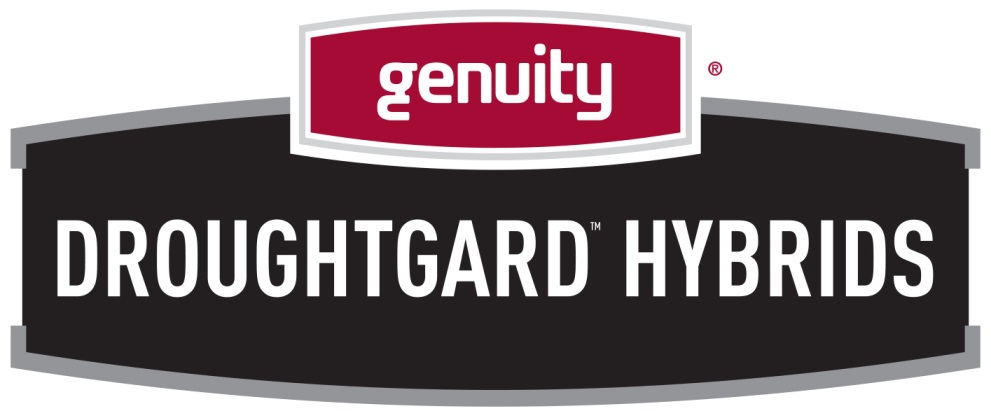 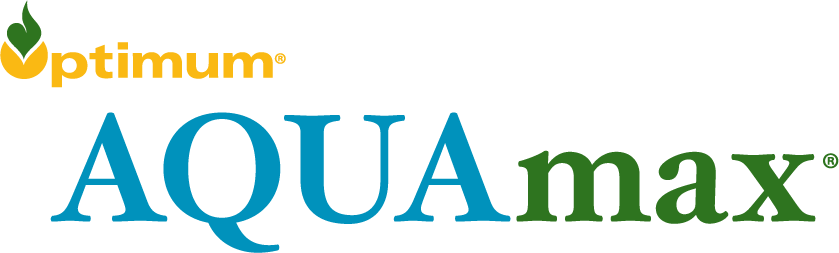 Experiment sites
Established in 2013 and has continued in 2014
3 replicates
4 row plots, 6.1 m long
Soils:
Efaw
Norge: Fine-silty, mixed, active, thermic Udic             Paleustolls
Lake Carl Blackwell (LCB)
Port: Fine-silty, mixed, superactive, thermic          Cumulic Haplustolls, Oscar: Fine-silty, mixed, superactive, thermic,            Typic Natrustalfs
Efaw
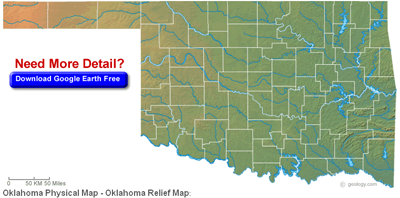 LCB
Experimental design: GxExM
Genetics 
Drought tolerant
Pioneer P1498: Optimum AQUAmax
Monsanto 63-55: Droughtgard
Less drought tolerant
Pioneer P1395
Monsanto 62-09
Environment x Management
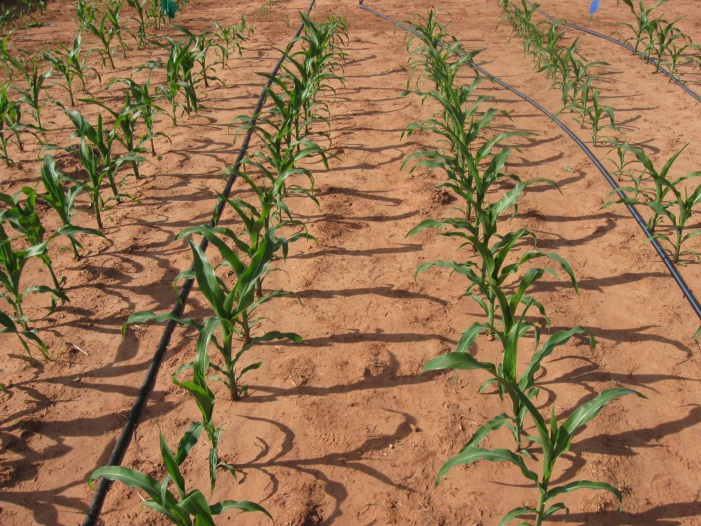 Photo Courtesy of Jacob Bushong
Rainfed production system
Preplant N rates
0, 67, and 134 kg ha-1
Seeding rate
53,800 seeds ha-1
Irrigated production system
Preplant N rates
0, 101, and 202 kg ha-1
Seeding rate
75,650 seeds ha-1
Data collection
NDVI collected with Trimble GreenSeeker optical sensor
V8 and V10




Grain yield (kg ha-1)
Center two rows per plot
Adjusted to 155 g kg-1 moisture
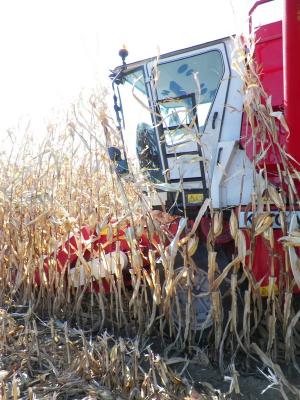 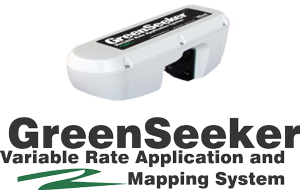 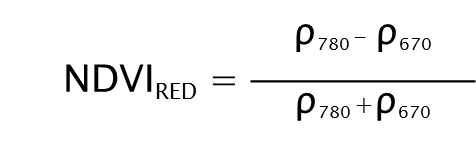 http://web.extension.illinois.edu/nwiardc/eb270/20121015_6040.html
Analysis of variance
Potential grain yield : V8-V10
= Current YP0 equation
Potential and actual yield: V8-V10
Grain yield by hybrid
Drought tolerant
Hybrid grain yield differences
Conclusions
Few differences existed between DT and non-DT corn hybrids when predicting potential grain yield
Clear differences were detected between irrigated and rainfed production systems
Potential grain yield was over-predicted
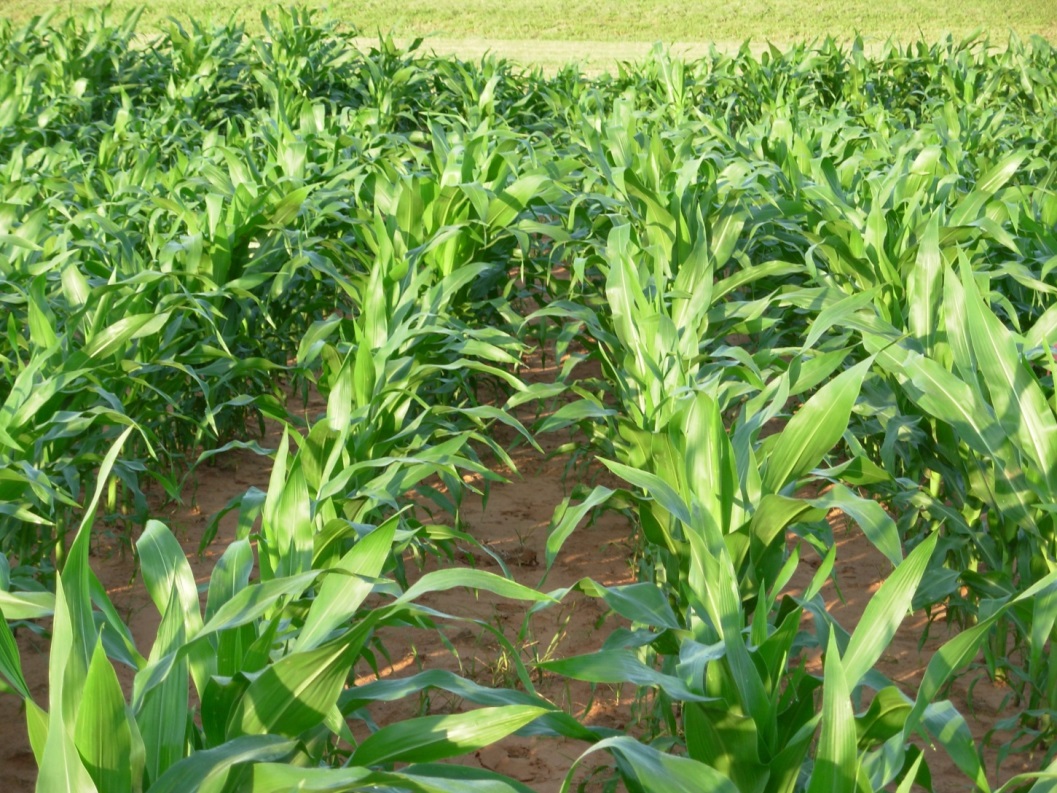 Questions?
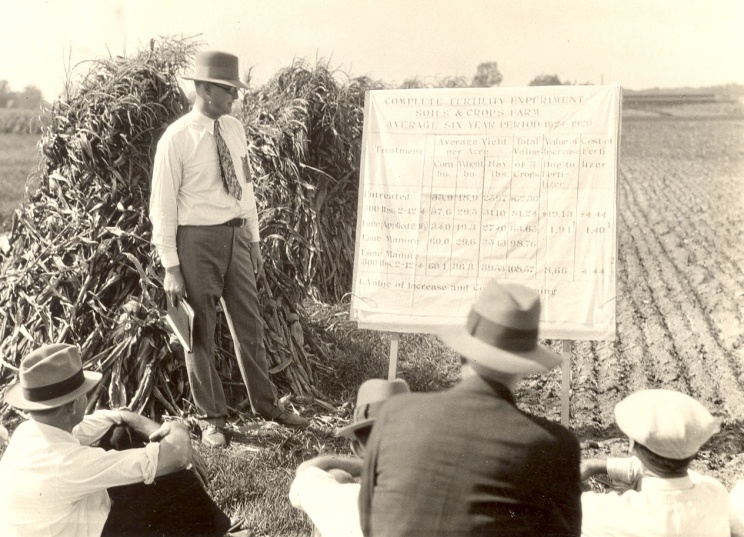 Evaluation of the Trimble Experimental Sensor
Eric C. Miller

Jeremiah L. Mullock, Jacob T. Bushong, and William R. Raun

NUE Conference
Sioux Falls, SD
August 5th, 2014
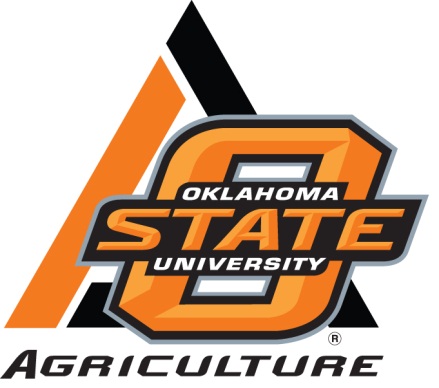 Appearance
Trimble Experimental 
Sensor
GreenSeeker
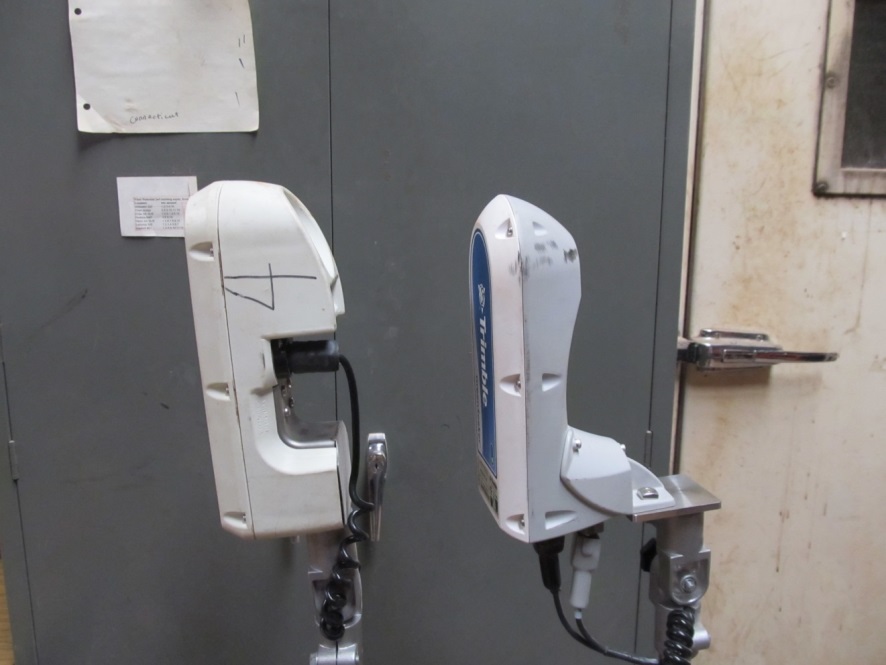 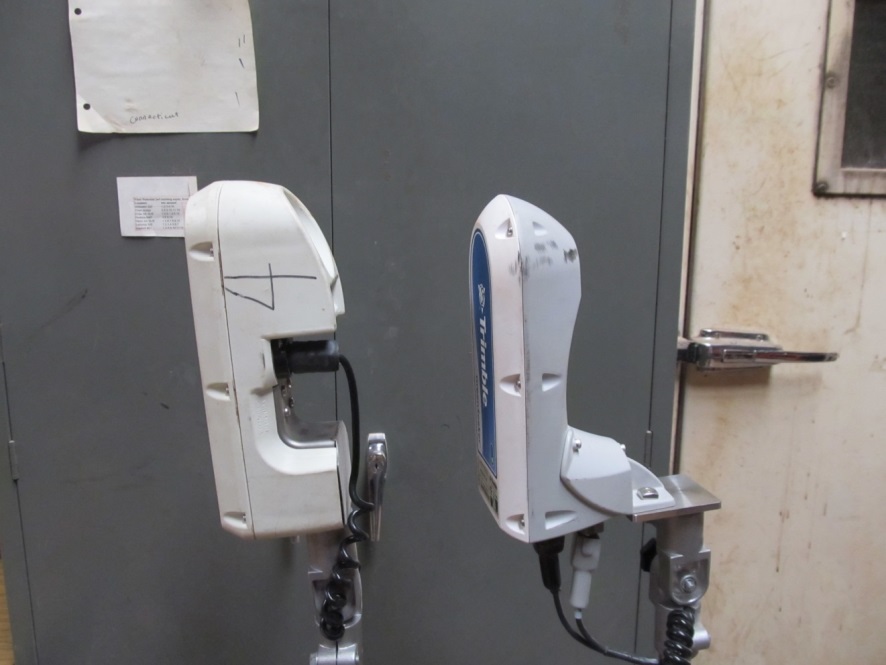 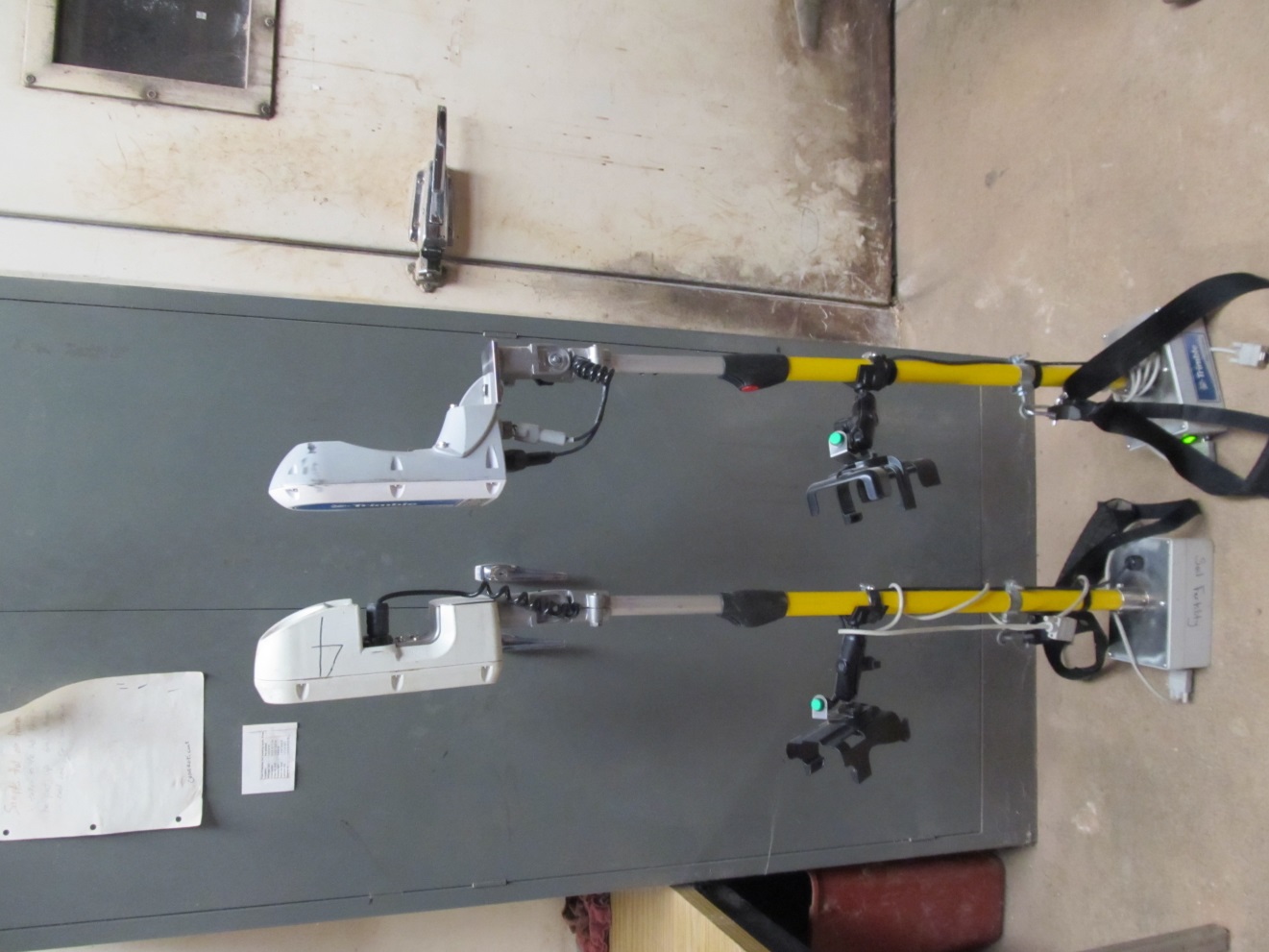 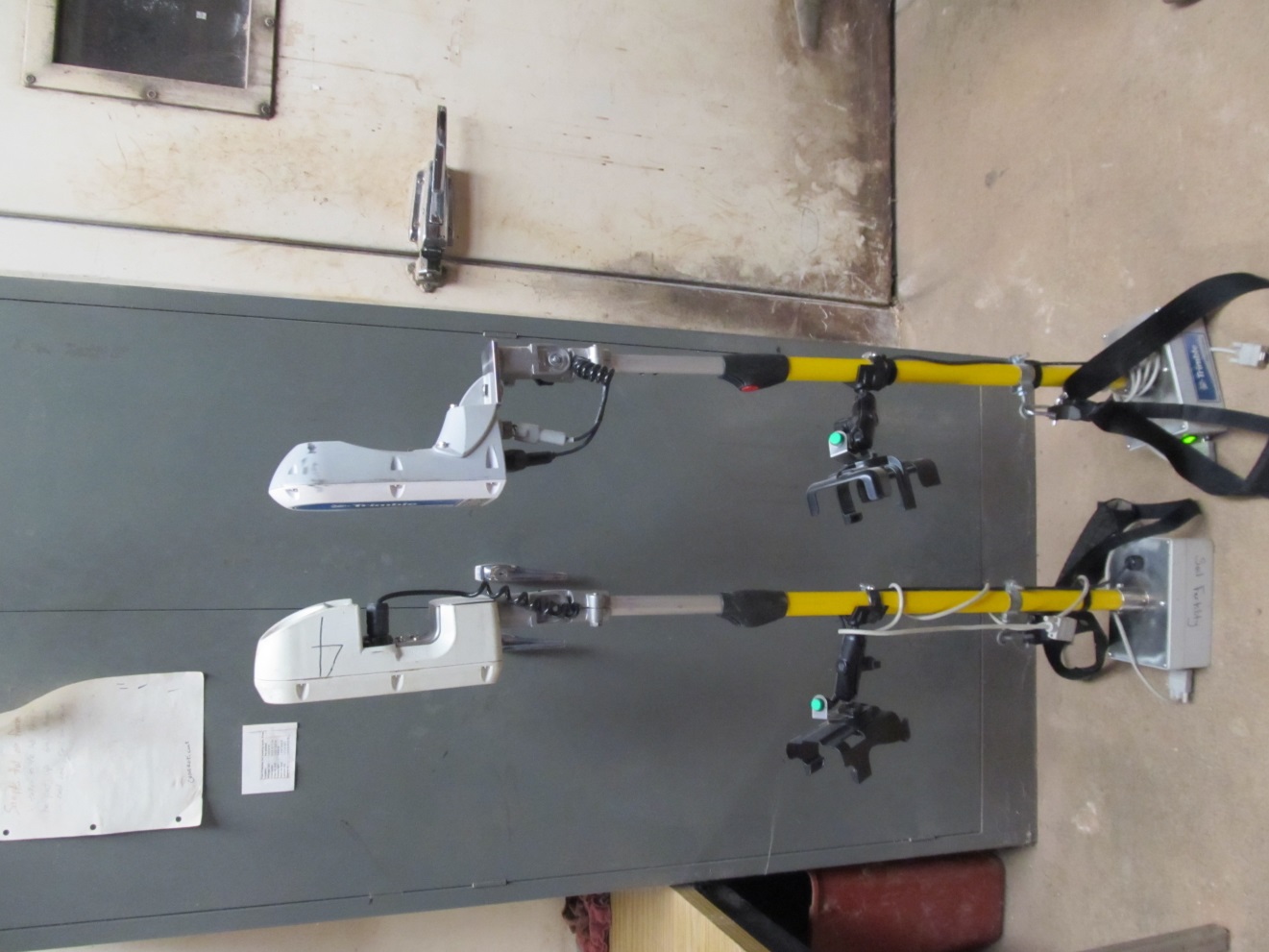 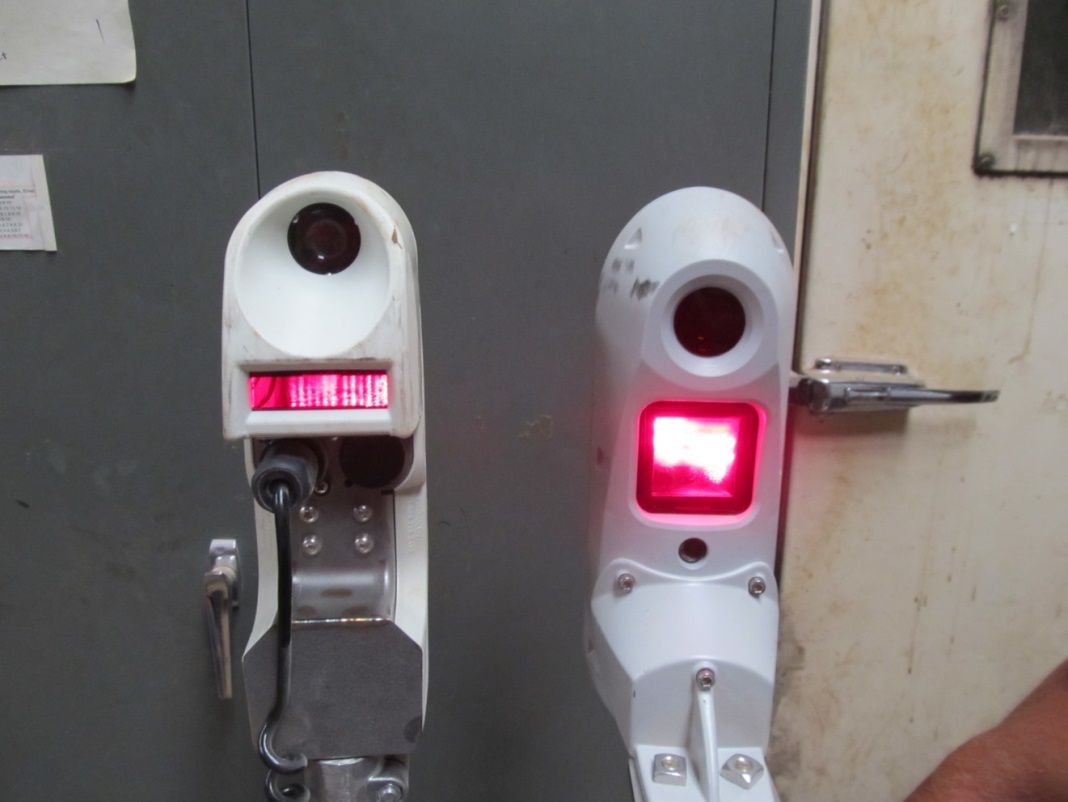 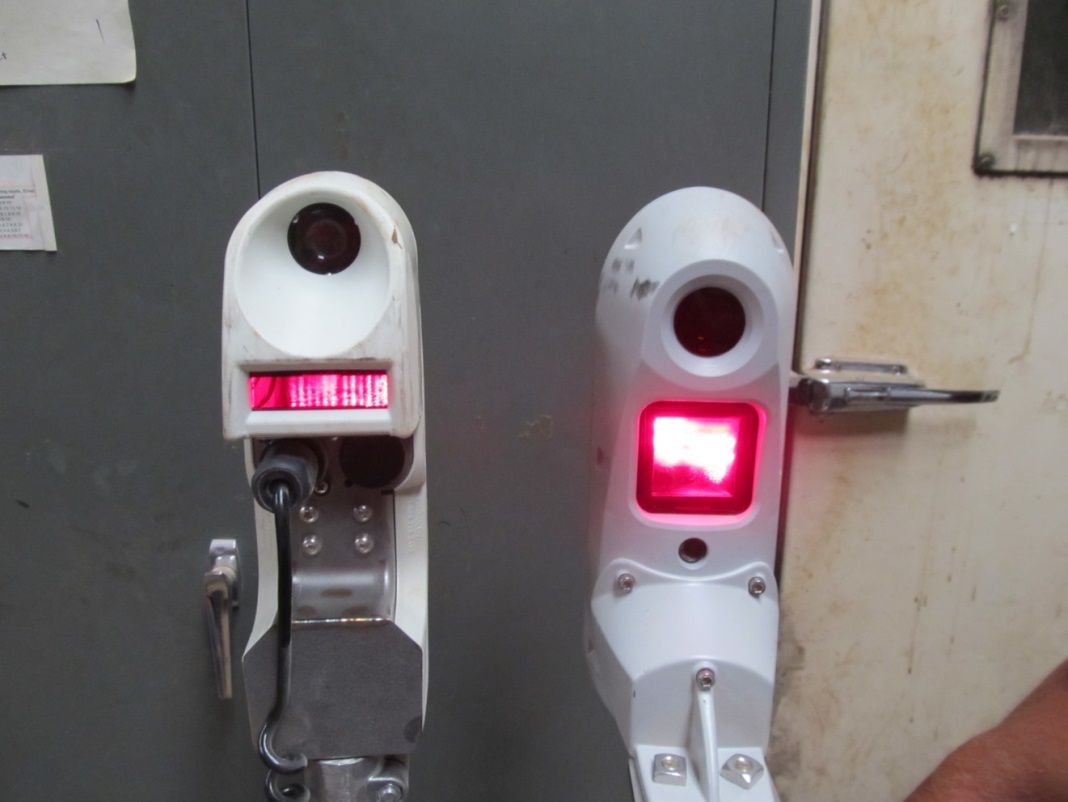 Sensor footprint – 36” high
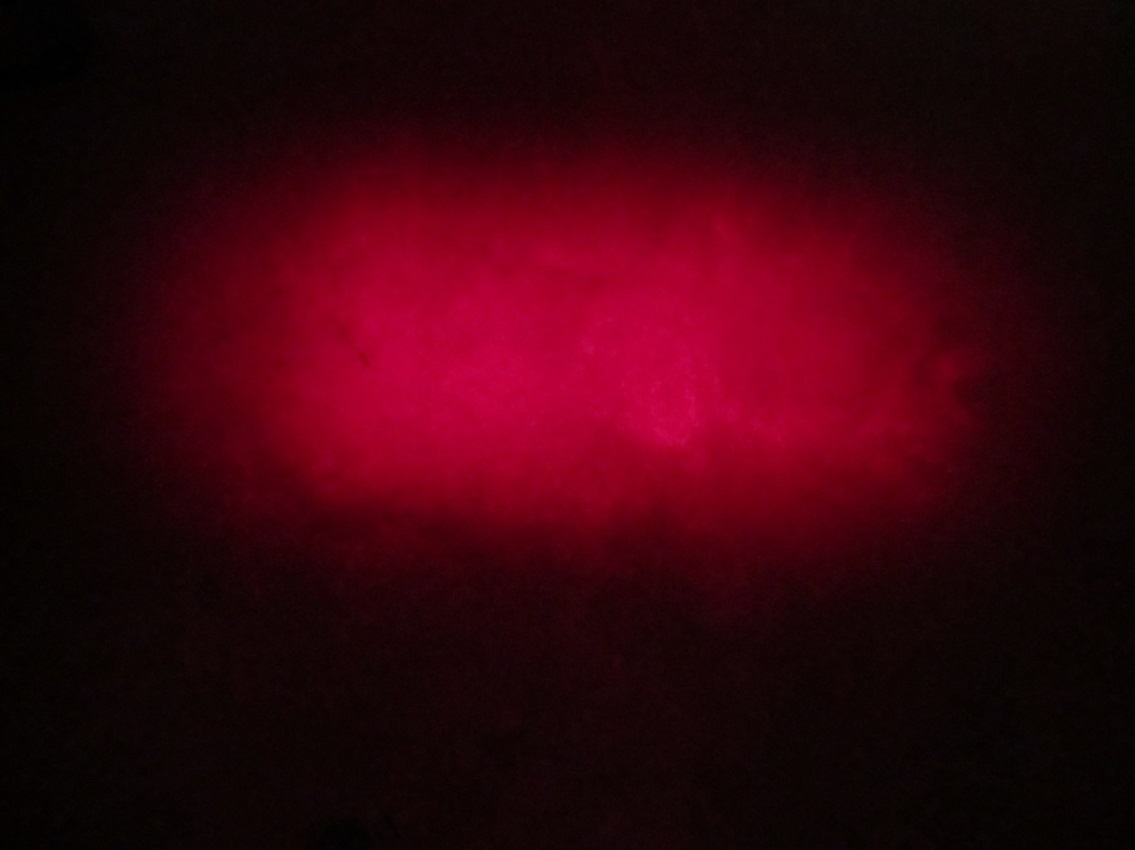 30”
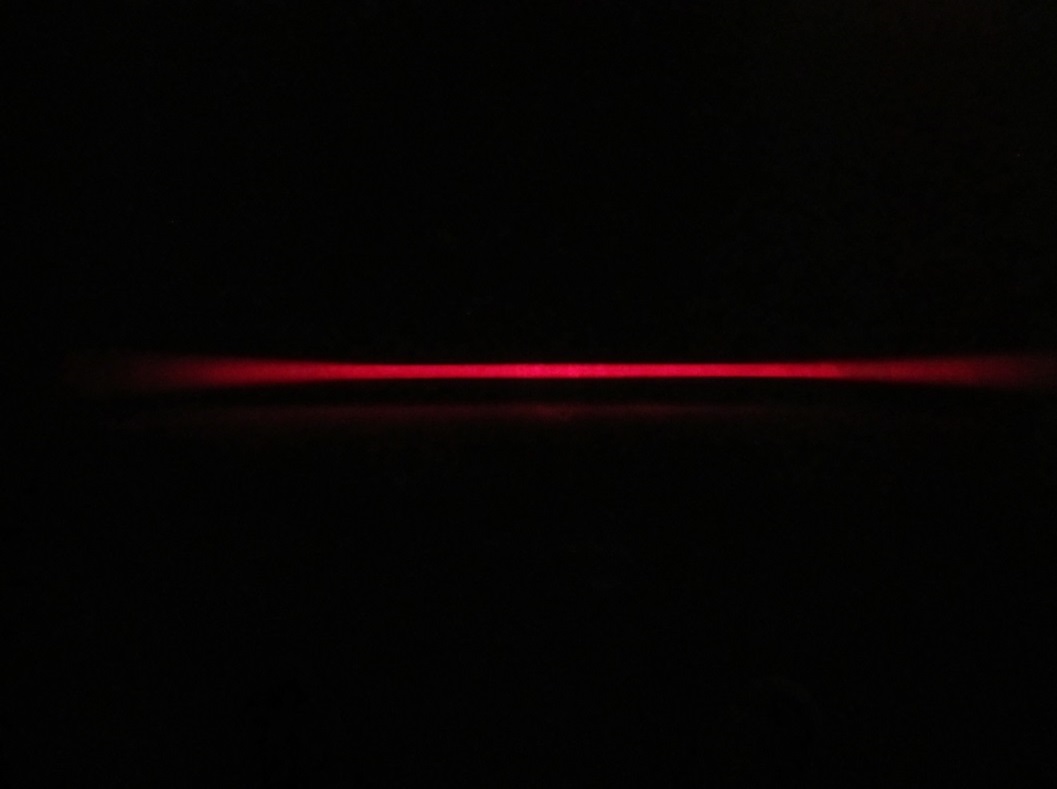 36”
Trimble ExperimentalSensor
15”
GreenSeeker
¾”
Data storage and processing
Recon or Nomad
vxHpc - hyperterminal program
Reflectance of red and NIR bands individually
Microsoft Accessdata query
Calculate NDVI
Plot averages
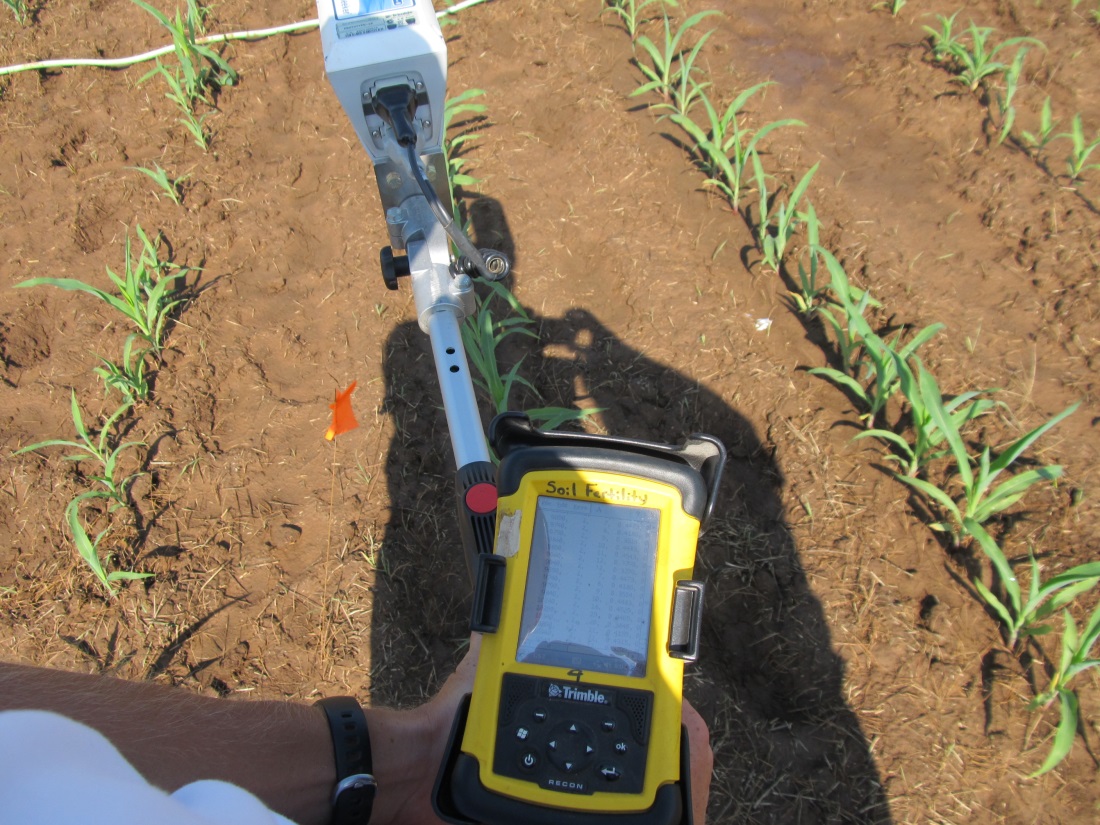 Research question
How does NDVI660 collected with the Trimble Experimental Sensor relate to GreenSeeker NDVI660?

   Data collection
2013 and 2014
Wheat
Feekes 3 to 9
Corn
V6 to V12
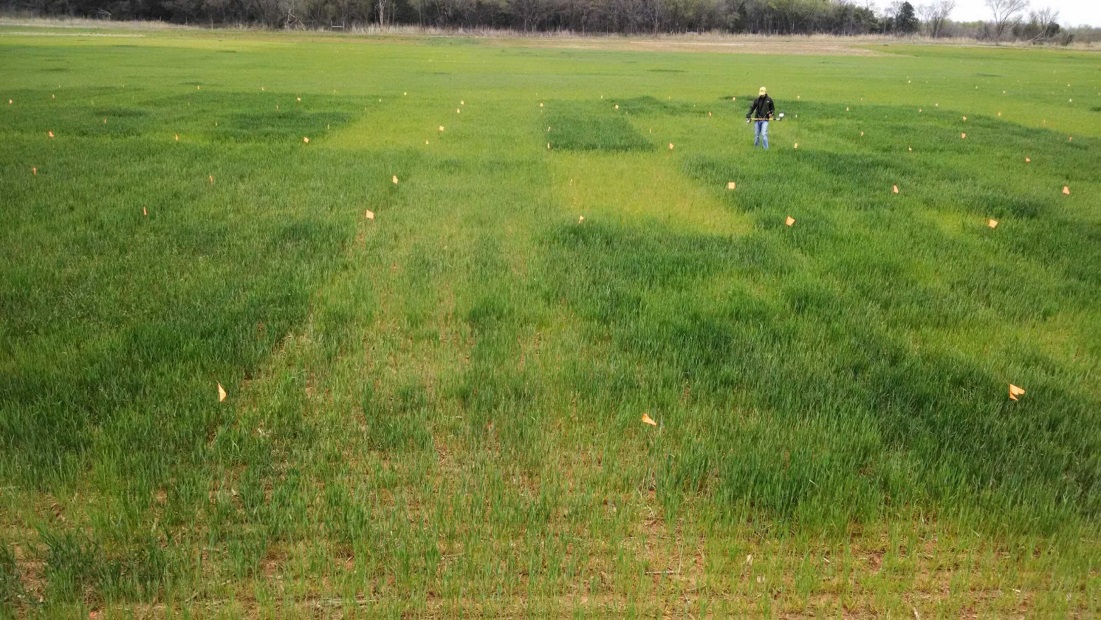 Photo Courtesy of Jeremiah Mullock
Relationship with GreenSeeker: All Data
Relationship with GreenSeeker: Wheat Data
Relationship with GreenSeeker: Corn Data
Conclusions
Overall, good relationship between the GreenSeeker and Trimble experimental sensor
Clear differences between crops
Possible need for a calibration for corn to utilize current algorithms
Further evaluation of high biomass corn data
Questions?
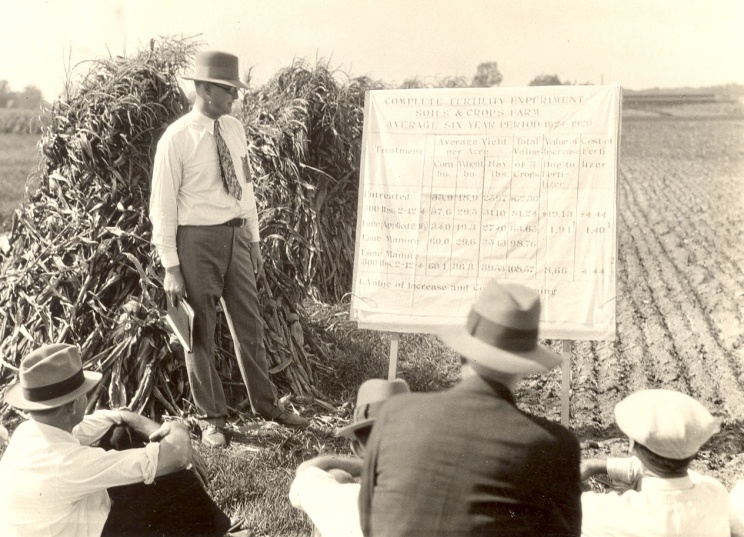